Chapter 6
INTERNATIONALPERFORMANCEMANAGEMENT
Multinationalperformance management
MNE performance mgmt. constraints
Whole vs. part
Non-comparable data
Volatility/ unpredictability in the global business environment
Separation by time & distance
Variable levels of maturity across markets:the need for relevant comparative data
Control &performance management
Figure 6.2
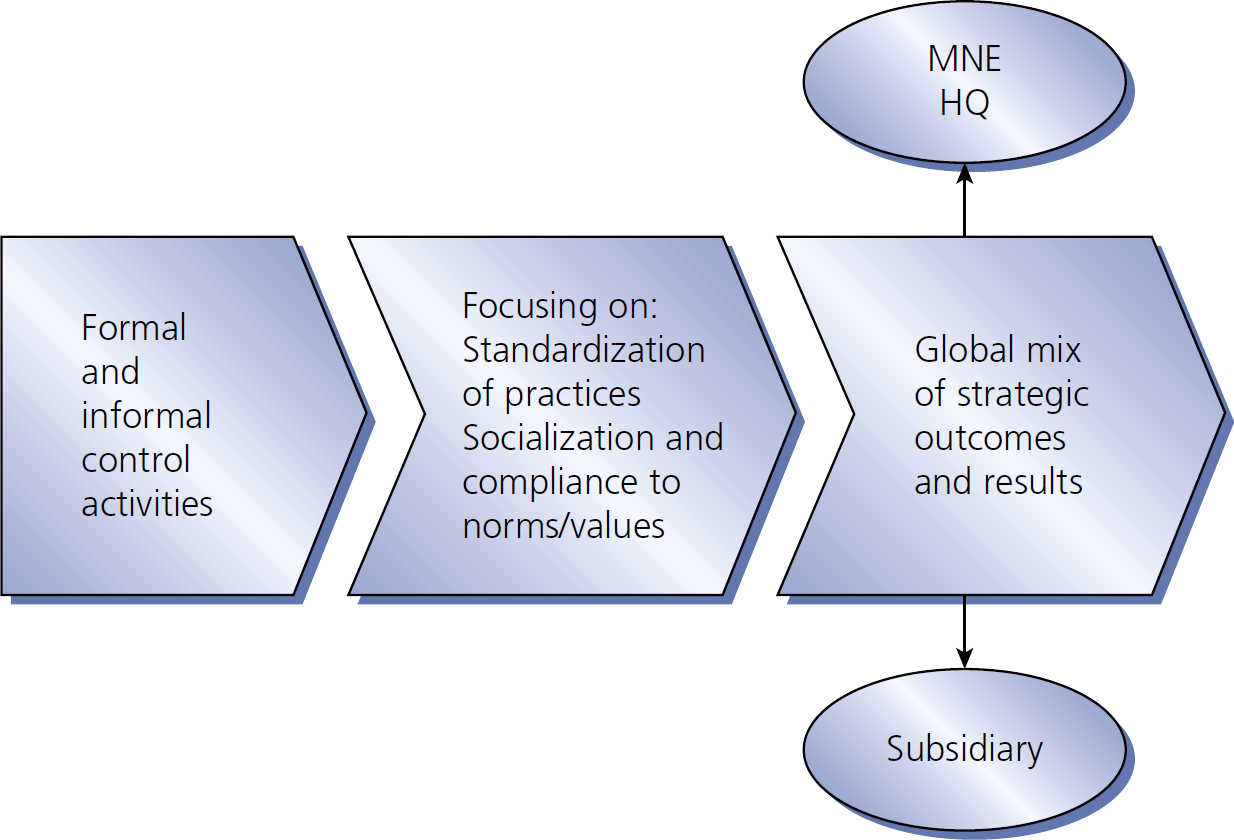 MNE control & performance
Performance management ofinternational employees
Figure 6-3
Variables affecting expatriate performance
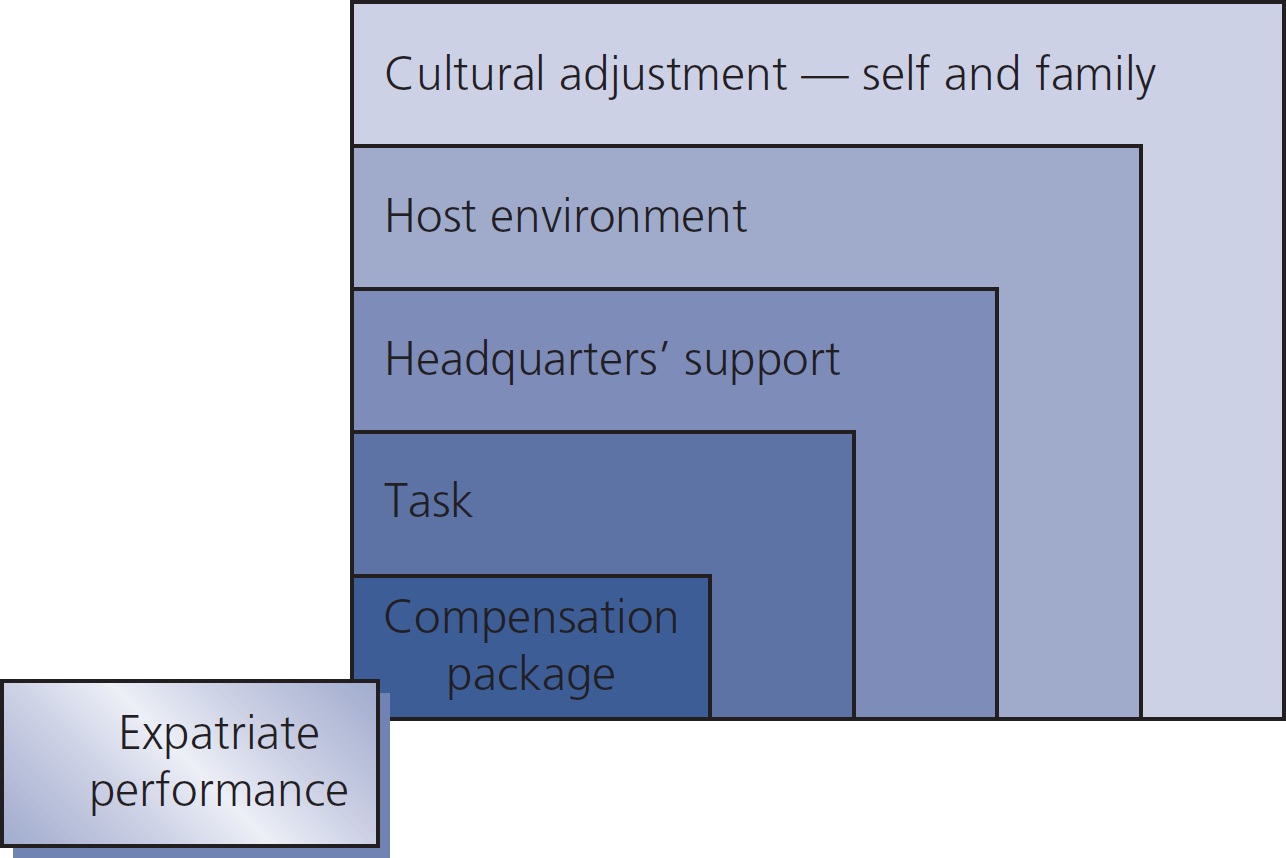 Expatriate tasks
CEO or subsidiary manageroversees & directs entire foreign operation
Structure reproducerreproduces structure similar to what s/he knows from another part of the company
Troubleshooteranalyzes & solves a particular operational problem
Operativeperforms functional job tasks in existing operational structure, in generally lower level,supervisory positions
Types of expatriate assignments
Technical (5-10%)short-term knowledge transfer
Developmental (5-10%)in-country performance &acquisition of local understanding by assignee
Strategic (10-15%)high-profile activities for developing global perspective
Functional (55-80%)more enduring two-way transfer ofexisting processes & practices
Figure 6.4
PCN (parent country national) role conception
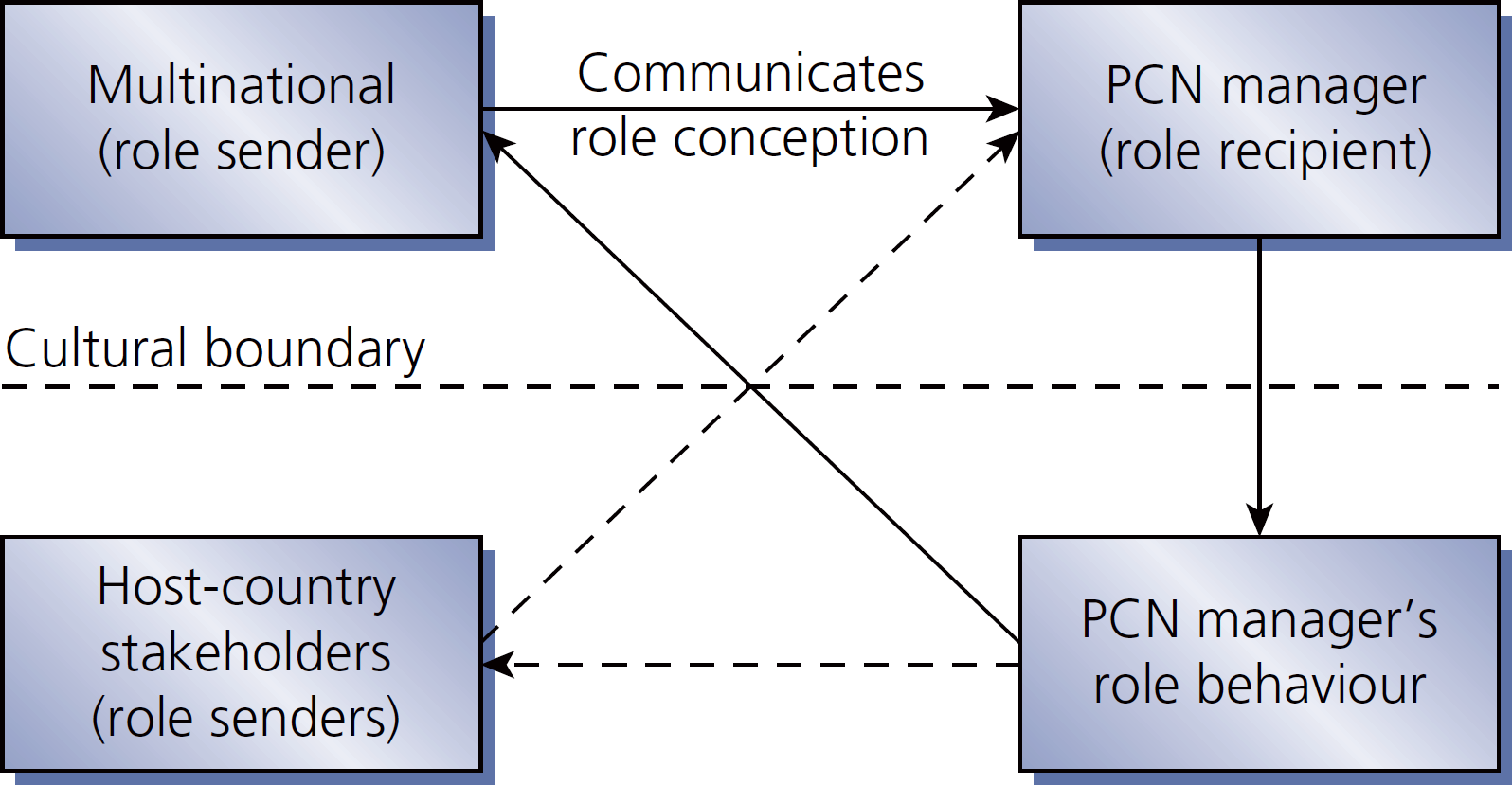 Figure 6.5
TCN role conception
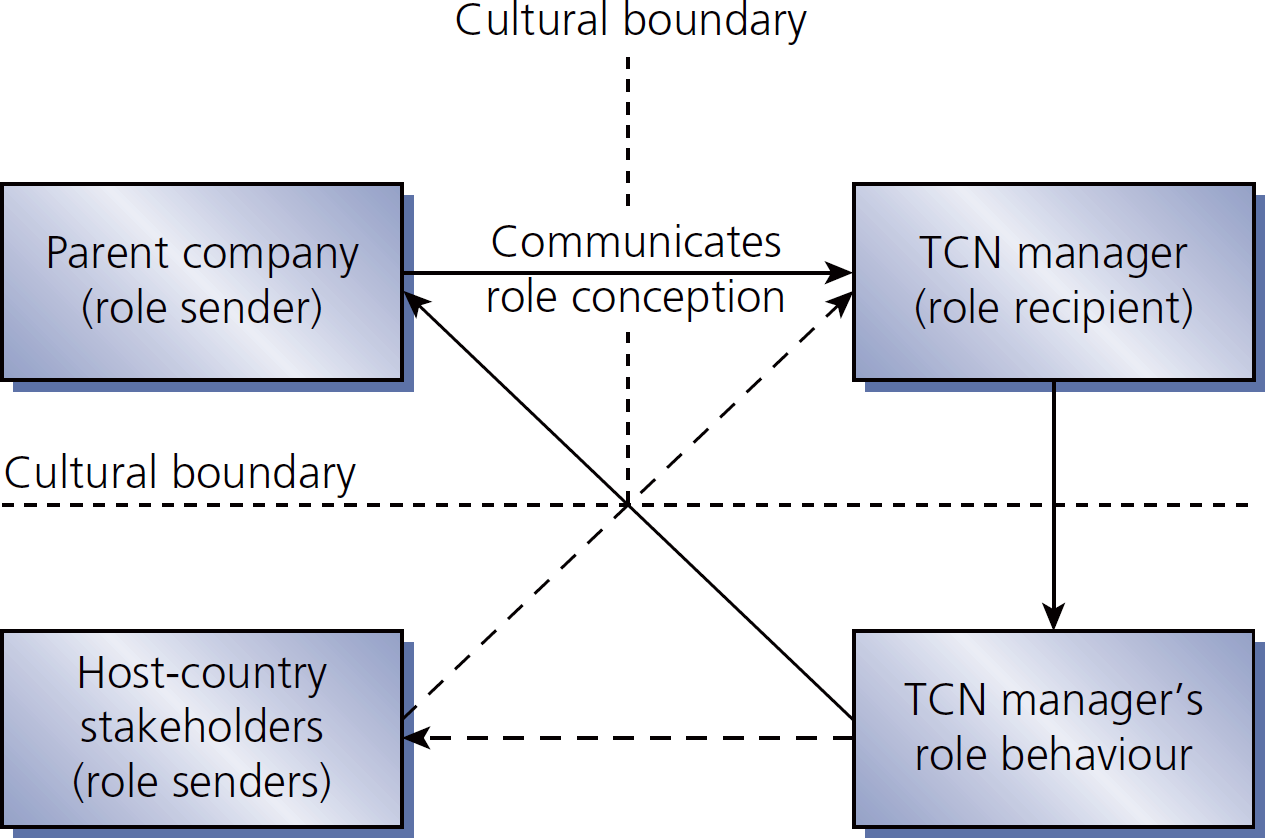 Non-expatriate performance management challenges
Performance criteria & goals for non-standard work
Criteria for performance is subject to cultural differences
Isolating international dimensions of job performance is not as straightforward as for traditional expatriate jobs
Outstanding/under-performance & failures will challenge performance appraisal process
Performance appraisals are complicated byinternational context, outside appraisers
Ways to improve & rewards are unclear
Impact of non-standard workon HCN co-workers
Performance appraisal ofinternational employees
Performance appraisal aspects of international employees
Performance criteriahard, soft, & contextual goals
Who conducts the performance appraisal?typically subsidiary manager, but could be team of evaluators
Standardized or customized appraisal forms?
Frequency of appraisal?
Performance feedbackthe communication medium matters
Appraisal of HCN employees
Figure 6.6
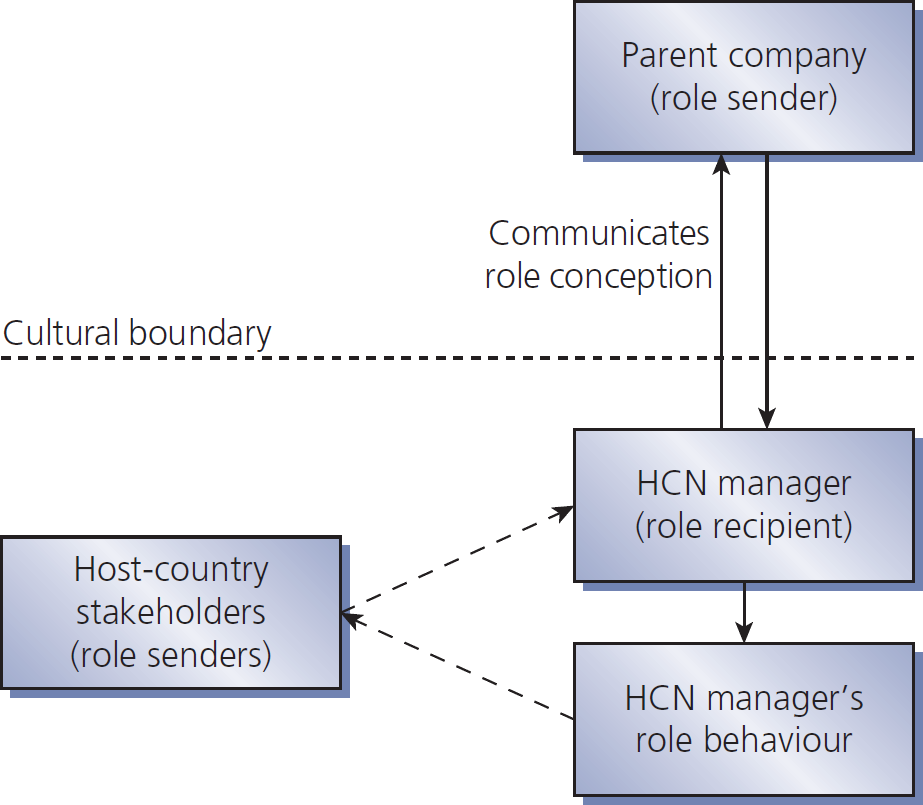 HCN role conception